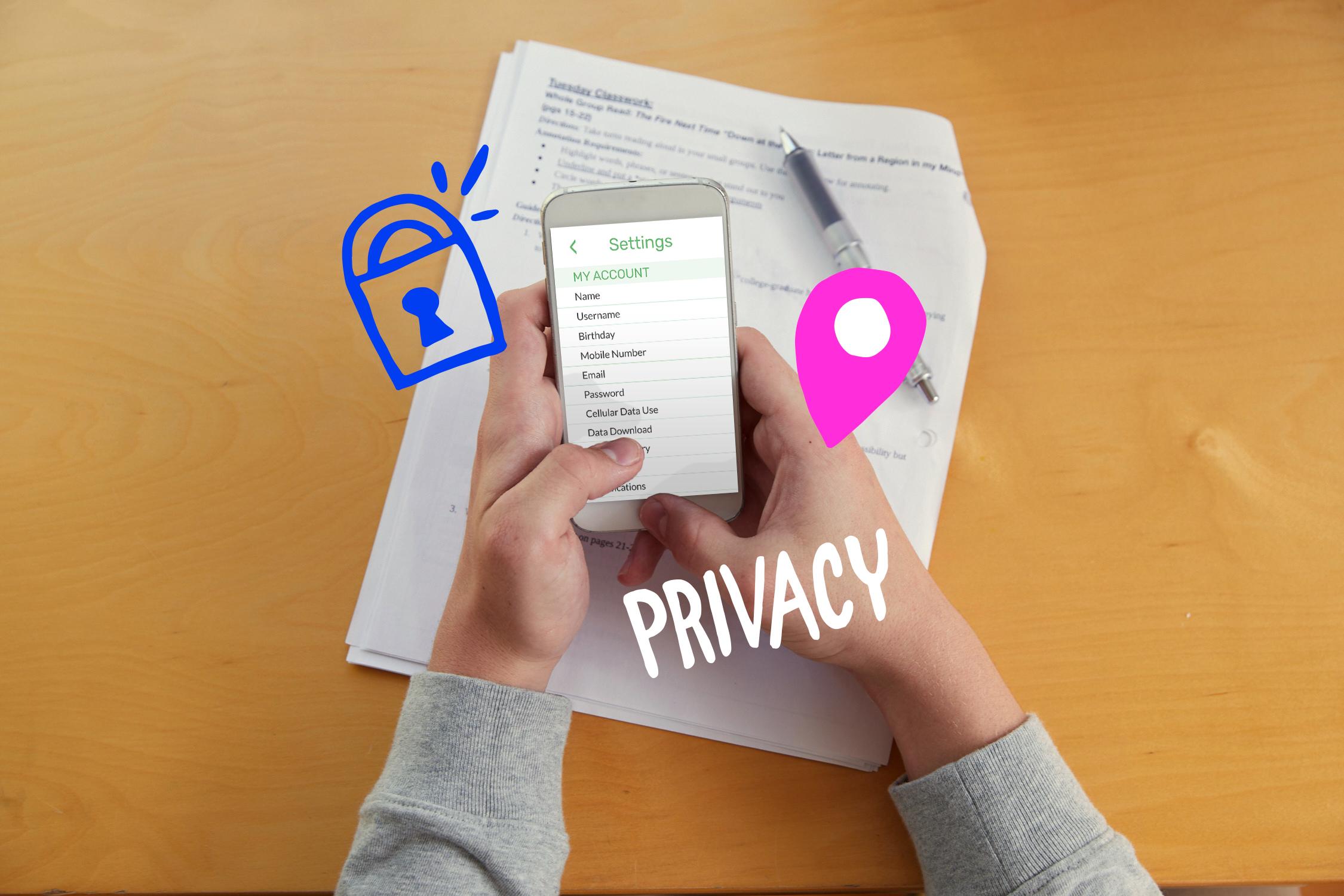 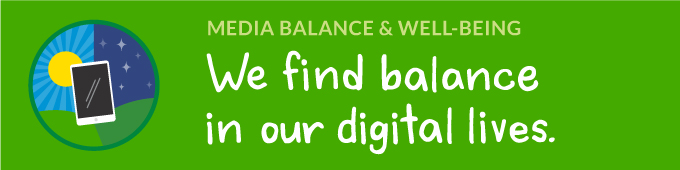 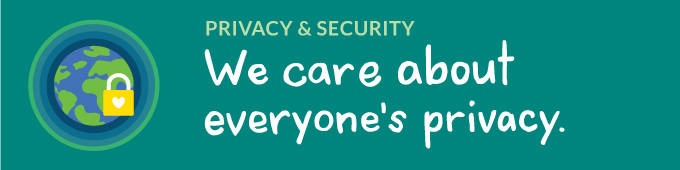 DIGITAL CITIZENSHIP | GRADE 8
Being Aware of What You Share
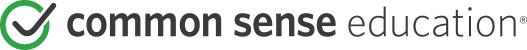 Essential Question
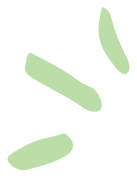 How can you protect your privacy when you're online?
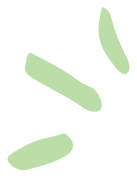 Learning Objectives
l
Reflect on the concept of privacy, including what they feel comfortable sharing and with which people.
Analyze different ways that advertisers collect information about users to send them targeted ads.
Identify strategies for protecting their privacy, including opting out of specific features and analyzing app or website privacy policies.
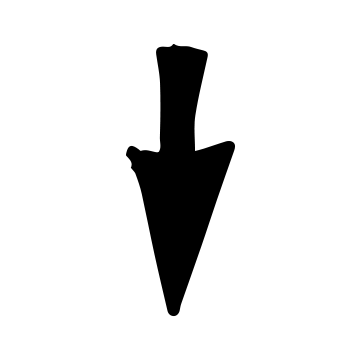 2
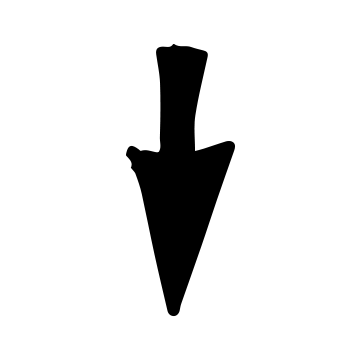 3
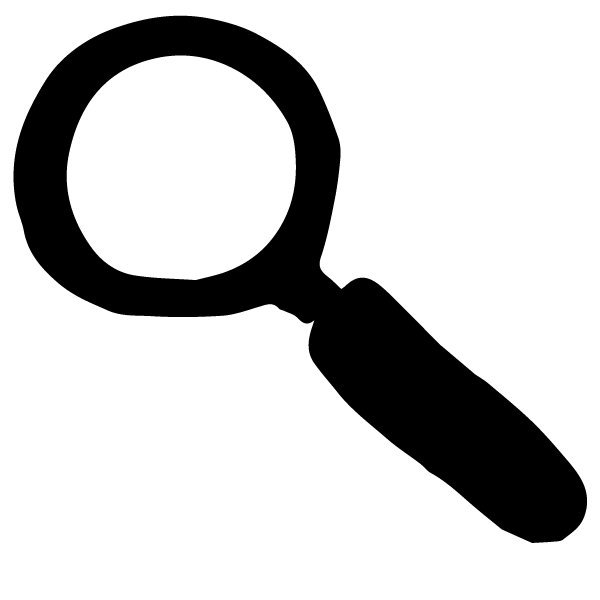 OBSERVE + ANALYZE IMAGE
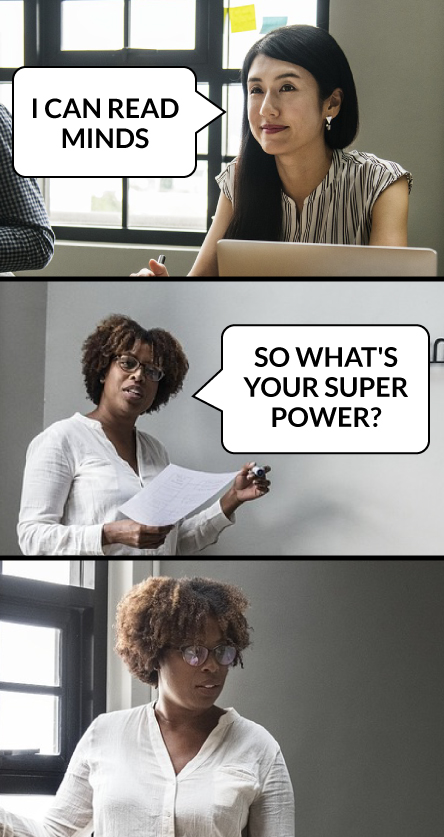 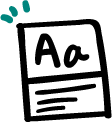 KEY VOCABULARY
Privacy
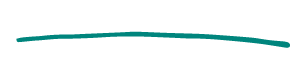 Protection from being observed or tracked by others, including the government, the public, or selected individuals or groups
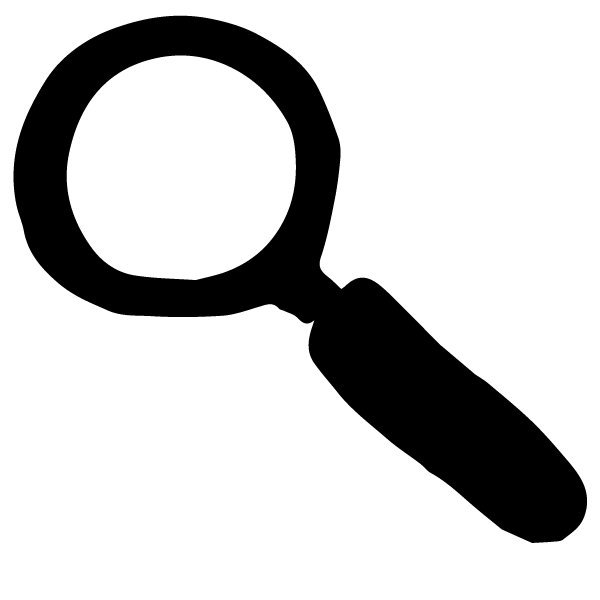 OBSERVE + ANALYZE IMAGE
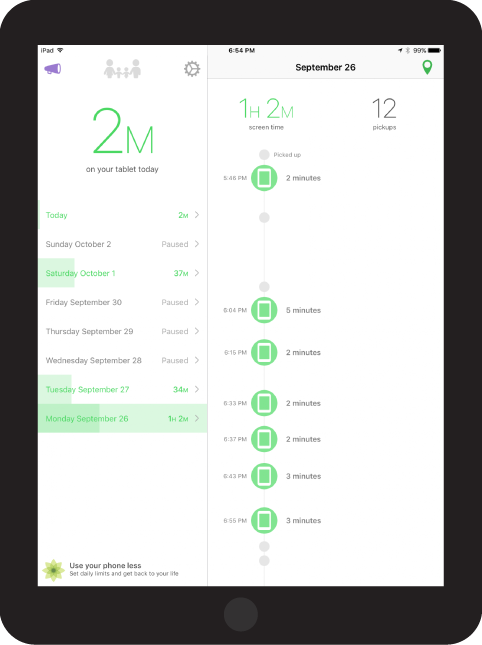 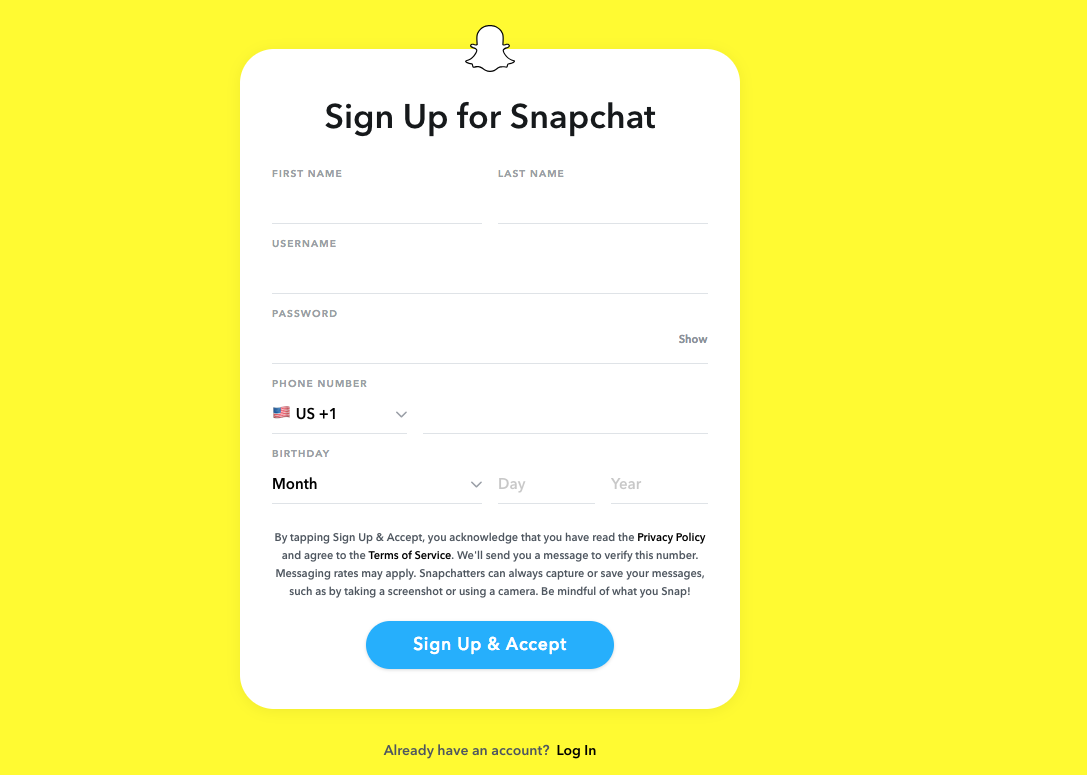 Has anyone seen a screen like this before? What is it?
[Speaker Notes: Screenshot from Snapchat: https://accounts.snapchat.com/accounts/signup?continue=https%3A%2F%2Faccounts.snapchat.com%2Faccounts%2Fwelcome]
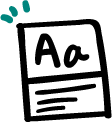 KEY VOCABULARY
Cookies
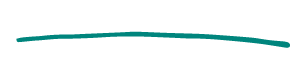 Small text files placed on your device by the sites you visit that collect information about your device and your activity
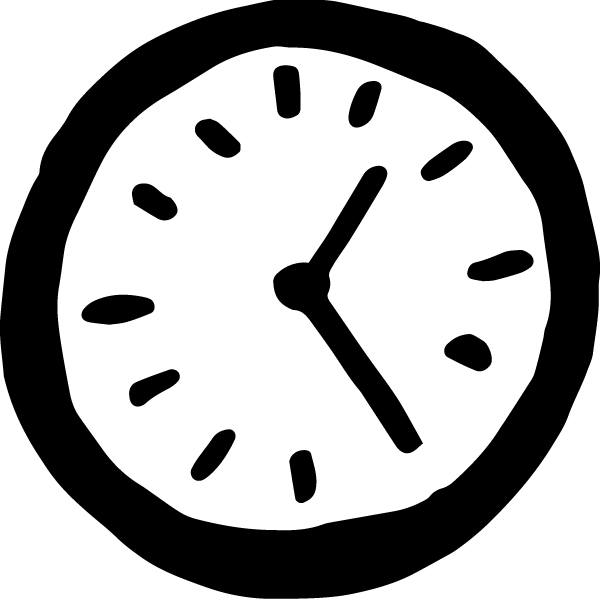 ACTIVITY: PROTECT YOUR PRIVACY
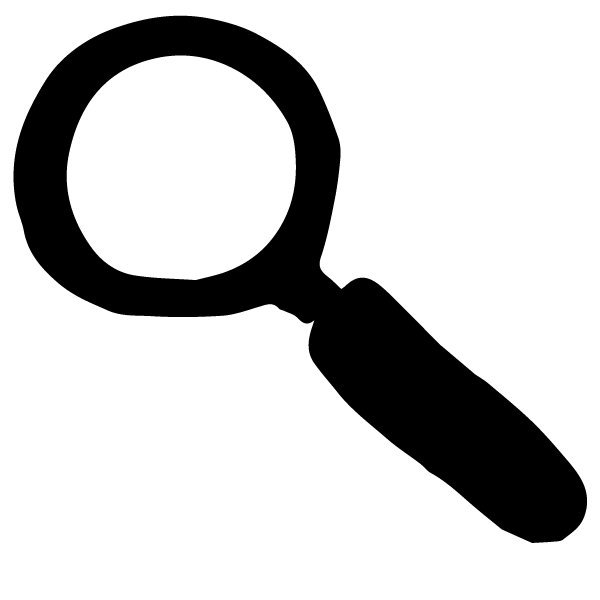 OBSERVE + ANALYZE IMAGE
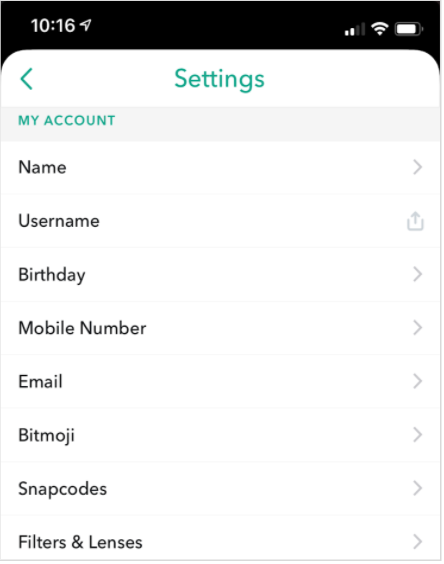 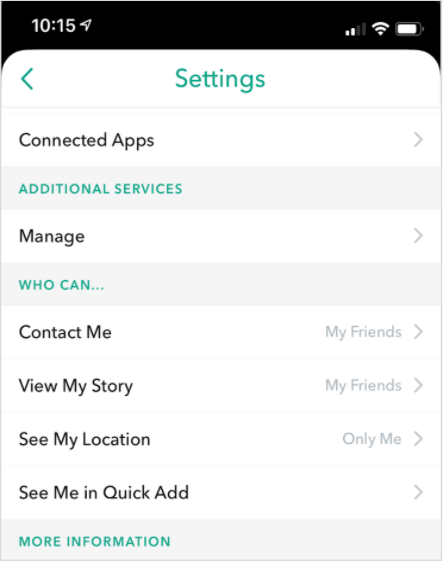 What do these screens show? What could you use them for?
[Speaker Notes: Screenshots from settings within Snapchat’s app (Oct 2018).]
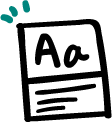 KEY VOCABULARY
Privacy settings
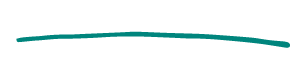 Choices a website or app might give you about what information is visible to other users and third parties
Opt out
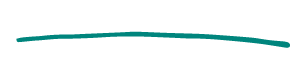 To choose to not participate in something
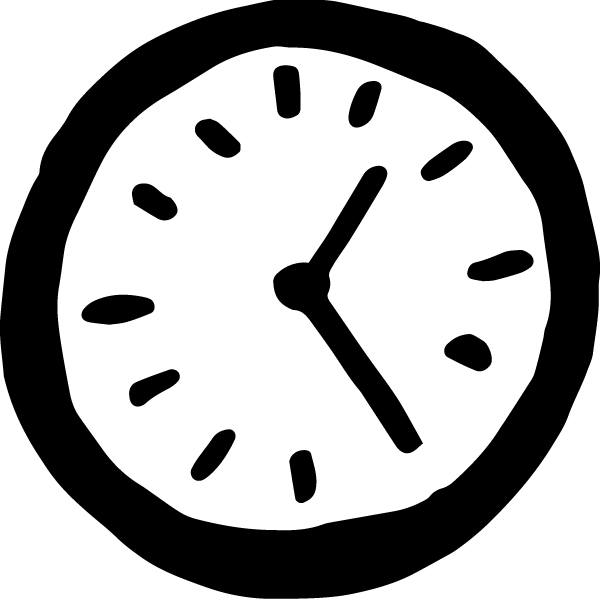 ACTIVITY: PROTECT YOUR PRIVACY
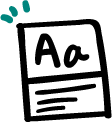 KEY VOCABULARY
Privacy policy
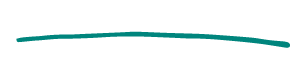 A legal document that an app or website must provide and that describes what user information they collect and how they use it
Terms of service
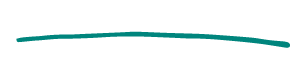 A legal document that an app or website must provide and that describes the rules the company and users must obey when they use the app or website
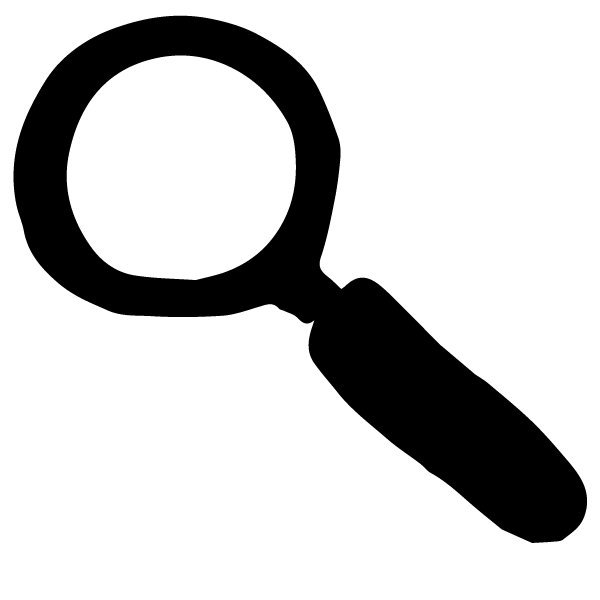 OBSERVE + ANALYZE IMAGE
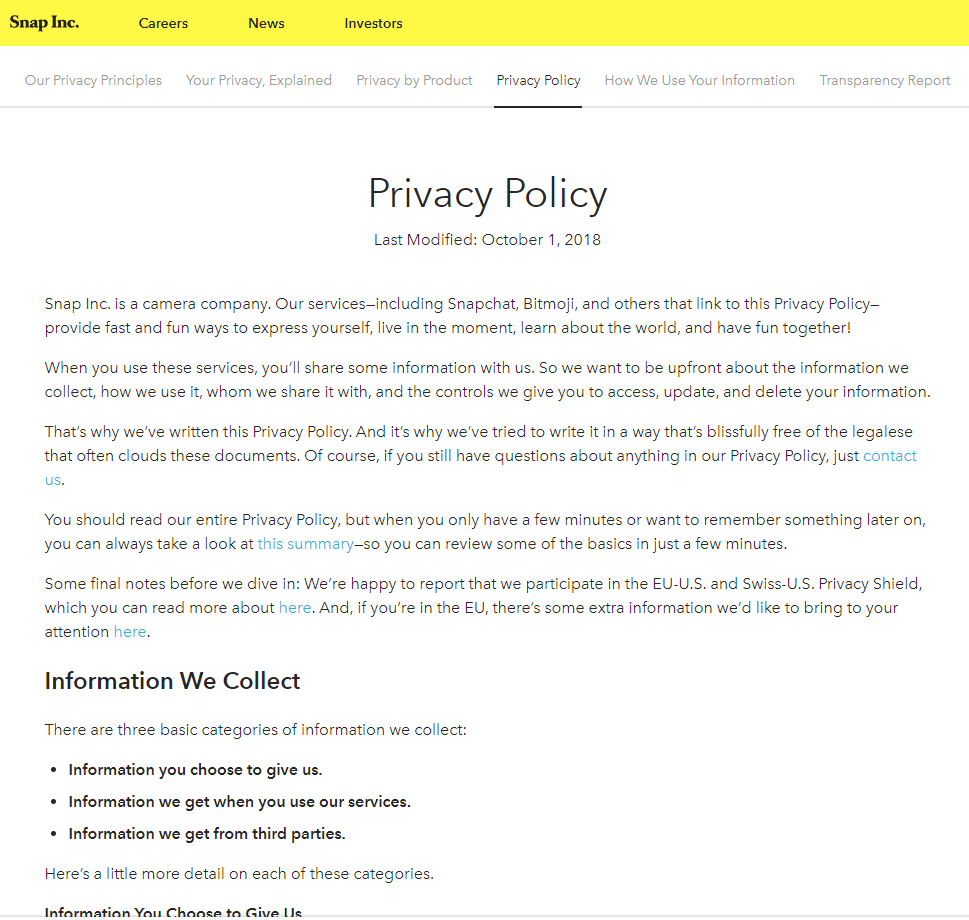 Accessed
What will be accessed?
Shared
What will be shared with other people or companies?
Known
What could be known about me if I use this?
[Speaker Notes: Screenshot from Snapchat’s privacy policy: https://www.snap.com/en-US/privacy/privacy-policy/]
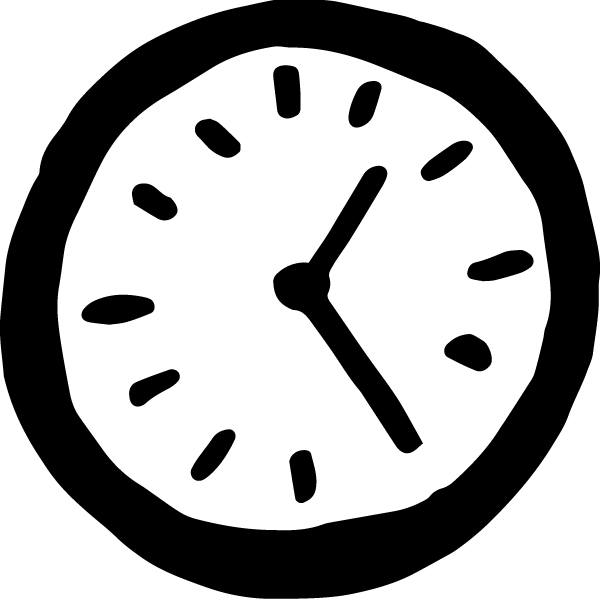 ACTIVITY: PROTECT YOUR PRIVACY
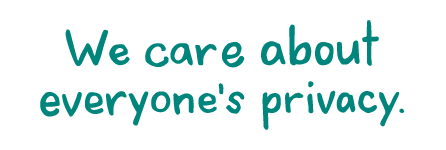 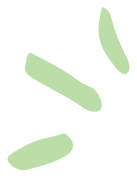 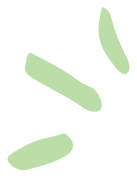